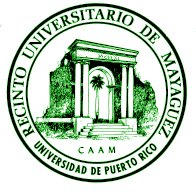 ICOM 4035 – Data StructuresLecture 12 – Hashtables & Map ADT
Manuel Rodriguez Martinez 
Electrical and Computer Engineering
University of Puerto Rico, Mayagüez
©Manuel Rodriguez – All rights reserved
Lecture Organization
Part I – Introduction to the hash table and its use for implementing a Map

Part II – Design and implementation of a hash table using separate chaining

Part III – Design and implementation of a hash table using open addressing
M. Rodriguez-Martinez
ICOM 4035
2
Objectives
Introduce the concept of a hash table 
Mechanism to implement the Map ADT

Discuss the uses of the hash table

Understand the design and implementation of a hash tables using
Separate chaining
Open addressing

Provide motivating examples
M. Rodriguez-Martinez
ICOM 4035
3
Companion videos
Lecture12 videos
Contains the coding process associated with this lecture
Shows how to build the interfaces, concrete classes, and factory classes mentioned here
M. Rodriguez-Martinez
ICOM 4035
4
Part I
Introduction to the hash table and its use for implementing a Map
M. Rodriguez-Martinez
ICOM 4035
5
Map ADT
Map :
collection of items that can be retrieved through a key
Stores key-value pairs : (key, value)
Key represents a unique identifier for each item
Each item has its key
repetitions are not allowed
Similar to mathematical functions
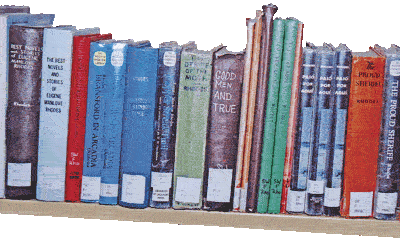 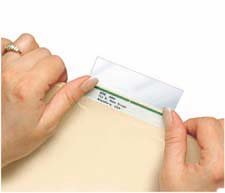 Books with 
id tags
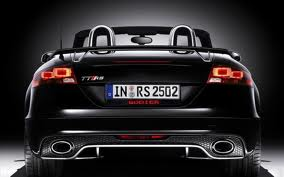 Car with license
plate
Folder with label
M. Rodriguez-Martinez
ICOM 4035
6
Map: Keys and Values
Keys:
Attributes that uniquely identify values stored
Values:
Data to be stored in the map
Simple values
Complex objects
Bob
21
LA
Jil
24
NY
Li
19
SF
Apu
41
NY
Amy
18
SF
Student Map
M. Rodriguez-Martinez
ICOM 4035
7
Accessing data in Map
key
Name
Age
City
Bob
21
LA
Jil
24
NY
Li
19
SF
Student records
Apu
41
NY
Amy
18
SF
Records can be
fetched based on key
M.get(Apu)
Apu
41
NY
Student Map
M. Rodriguez-Martinez
ICOM 4035
8
Adding data to Map
key
Name
Age
City
Bob
21
LA
Jil
24
NY
Li
19
SF
Student records
Apu
41
NY
Amy
18
SF
Records can be
added and marked 
with key
Moe
32
SJ
Student Map
put (Moe, {Moe, 32, SJ})
M. Rodriguez-Martinez
ICOM 4035
9
Implementing the Map
Jil
24
NY
Bob
21
LA
Li
19
SF
Apu
41
NY
Amy
18
SF
Linked List implementation
Viable but very inefficient
Most operations are O(n),  n  = map size 
Same thing happens to ArrayList (think about it)
Can we do better?
Answer: Hash table
M. Rodriguez-Martinez
ICOM 4035
10
Key idea: Hashing
Consider get operation : M.get(“Apu”)
In List implementation
We must inspect the list to find it (this is O(n))
Suppose that “someone” can tell us the exact position of a value V with given key K
Element with key Apu is at position 2
With linked list, operation is O(n), n = map size
But with ArrayList is O(1)!
Hashing: method to map a key to position!
M. Rodriguez-Martinez
ICOM 4035
11
Hashing: Mapping key to array entries
Hash function h(k) maps keys to array entries
Entries are called “buckets”
h(k) is a function from set of keys to range [0, N-1], where N is length of array (typically a big prime)
786
0

1

2

3

4
h(key)
123
123
849
849
567
786
567
Table (array)
Set of Keys
M. Rodriguez-Martinez
ICOM 4035
12
Hash function: Keys & Hash Code
Most frequently the key will be
Integer
String
The hash function maps the key to an integer
Called the hash code
Not necessarily in the range of array
From hash code, we go to position in bucket array
Usually: hashCode % N, where N is array length
Hash function: h(key) = hashCode(key) % N
M. Rodriguez-Martinez
ICOM 4035
13
Computing hash codes
Integer i :  (i >> 32) + i
Take number i, shift  it 32 bits right and add i
Strings  s : (e.g., “Apu”)
Simple:
int hashCode = 0;
for (int i=0; i < s.length();++i){
hashCode += s.charAt(i);
}
return hashCode;
Add all characters in the string
M. Rodriguez-Martinez
ICOM 4035
14
Computing hash codes (2)
String s:
Polynomial :
int hashCode = 0;
int k = 37; // a prime!
int p = s.length() – 1;
for (int i=0; i < s.length();   	++i){
hashCode += s.charAt(p-i) * Math.pow(k,i);
}
return hashCode;
String s:
Cyclic: 
int hashCode = 0;
for (int i=0; < s.length();     	++i){
hashCode = (hashCode <<5) 	| (hashCode >> 27);
hashCode += (int) 	s.charAt(i);
}
return hashCode;
M. Rodriguez-Martinez
ICOM 4035
15
Map Operations with hash table: get
key
Name
Age
City
Bob
21
LA
Jil
24
NY
Li
19
SF
Student records
Apu
41
NY
Amy
18
SF
Records can be
fetched based on key
get(Apu)
Apu
41
NY
Student Map
M. Rodriguez-Martinez
ICOM 4035
16
Map Operations with hash table: get
0


1

2


3


4

5
Jil
24
NY
h(“Apu”) = 2
Apu
41
NY
Apu
41
NY
Amy
18
SF
Element is found at bucket 2
Cost is O(1)
Bob
21
LA
Li
19
SF
M. Rodriguez-Martinez
ICOM 4035
17
Collisions
Collision happens when two different
keys k1 and k2 map to the same bucket
0


1

2


3


4

5
Jil
24
NY
h(“Moe”) = 2
Moe
23
SF
Apu
41
NY
Amy
18
SF
Different implementations handle
	collisions differently
Using big prime as N helps prevent
	Clustering – 
	many values hash to same bucket
Bob
21
LA
Li
19
SF
M. Rodriguez-Martinez
ICOM 4035
18
Load Factor
Load factor λ :
n = size of table
N = number of buckets
percentage of space already occupied 
When, λ = 1, collisions are for sure
As λ gets close to 1 number of collisions increases
Reallocation and rehashing
From experience, when λ gets close to 70% table is expanded and all values are rehashed 
Prevent collisions
M. Rodriguez-Martinez
ICOM 4035
19
Complexity of operations
On average, operations on hash table are O(1)
Worst case behavior is O(n), but the most frequent case is O(1)
As collisions increases, O(n) cost becomes more frequent
Big effort is to prevent collisions
M. Rodriguez-Martinez
ICOM 4035
20
Part II
Design and implementation of a hash table using separate chaining
M. Rodriguez-Martinez
ICOM 4035
21
Separate Chaining Scheme
Each bucket is a linked List
Collision are managed by adding stuff to list
Key to the scheme:
List length should be n/N, where n = table size, N = # of buckets
0


1

2


3


4

5
Jil
24
NY
Apu
41
NY
Moe
23
SF
Amy
18
SF
Bob
21
LA
Li
19
SF
M. Rodriguez-Martinez
ICOM 4035
22
Complexity of Operations
Each bucket has average size of n/N
Hash function must spread keys uniformly through out the table
Operations involve:
Hashing key (O(1))
Searching/inserting/deleting in bucket O(n/N)
Cost on average: O(1 + n/N)
If N is big compared to n, then n/N tends to 0 and cost is O(1)
M. Rodriguez-Martinez
ICOM 4035
23
Operations in the Map
size() – number of elements
isEmpty() – determine if the map is empty
get(key) – returns the value associated with a key
put(key, value) – adds a new value to the map with a given key (overwrites old one)   
remove(key) – removes the value with the given key from map
makeEmpty() – removes all values from map
containsKey(key) – determines if there is a value with the given key
getKeys() – returns a list with all keys in the map
getValue() – returns a list with all values in the map
M. Rodriguez-Martinez
ICOM 4035
24
Map Operations: get
key
Name
Age
City
Bob
21
LA
Jil
24
NY
Li
19
SF
Student records
Apu
41
NY
Amy
18
SF
Records can be
fetched based on key
get(Apu)
Apu
41
NY
Student Map
M. Rodriguez-Martinez
ICOM 4035
25
Map Operations: get(2)
M.get(“Jil”)
Use hash function to hash Jil bucket 1
Search for Jil in that bucket
Complexity:
O(1) on average
O(n) worst case
0


1

2


3


4

5
Jil
24
NY
Apu
41
NY
Amy
18
SF
Bob
21
LA
Li
19
SF
M. Rodriguez-Martinez
ICOM 4035
26
Map operations: put
key
Name
Age
City
Bob
21
LA
Jil
24
NY
Li
19
SF
Student records
Apu
41
NY
Amy
18
SF
Records can be
added and marked 
with key
Moe
32
SJ
Student Map
M.put (Moe, {Moe, 32, SJ})
M. Rodriguez-Martinez
ICOM 4035
27
Map Operations: put(2)
M.put(“Moe”, {Moe, 23, SF})
Use hash function to hash Moe to bucket 2
Insert the record in that bucket
Complexity:
O(1) on average
0


1

2


3


4

5
Jil
24
NY
Moe
23
SF
Apu
41
NY
Amy
18
SF
Bob
21
LA
Li
19
SF
M. Rodriguez-Martinez
ICOM 4035
28
Map Operations: remove
key
Name
Age
City
Bob
21
LA
Jil
24
NY
Li
19
SF
Student records
Apu
41
NY
Amy
18
SF
Records can be
removed based on key
remove (Apu)
Apu
41
NY
Student Map
M. Rodriguez-Martinez
ICOM 4035
29
Map Operations: remove(2)
M.remove(“Jil”)
Use hash function to hash Jil bucket 1
Search for Jil in that bucket and erase it
Complexity:
O(1) on average
O(n) worst case
0


1

2


3


4

5
Jil
24
NY
Apu
41
NY
Amy
18
SF
Bob
21
LA
Li
19
SF
M. Rodriguez-Martinez
ICOM 4035
30
Easy Operations
containsKey(key)
return this.get(key) != null
Complexity: same as get(key)
getKeys()
Create a new list and add the key of every value
Complexity: O(n), n = M.size() (see all elements)
getValues()
Create a new list and add every value to it
Complexity: O(n), n = M.size() (see all elements)
M. Rodriguez-Martinez
ICOM 4035
31
Easy operations (2)
size()
Return the size of list
Complexity: O(1)
isEmpty()
Return size() == 0 
Complexity: O(1)
makeEmpty()
Call clear() on the list
Complexity: O(n), n = M.size()
M. Rodriguez-Martinez
ICOM 4035
32
Part III
Design and implementation of a hash table using open addressing
M. Rodriguez-Martinez
ICOM 4035
33
Open Addressing Scheme
Each bucket stores a value and in-use Boolean flag
Collisions are managed by finding another empty bucket
Called Probing
Key to the scheme:
Probing should find alternative quickly
Table should be big vs. expected number of elements
0


1

2


3


4

5
Jil
24
NY
Apu
41
NY
Amy
18
SF
Bob
21
LA
Li
19
SF
M. Rodriguez-Martinez
ICOM 4035
34
Probing schemes
Hash function : h(key) = hashCode(key)%N = i 
Linear probing:
Try positions:  
i, (i + 1) % N, (i+2) % N, (i+3) % N, … 
Tends to cluster values nearby
Quadratic probing
Try positions: 
i, (i + 12) % N, (i+22) % N, (i+32) % N, …
Spreads the values around table 
Double hashing
Use a second hash function to break the collision
H2(key) = q – (hashCode(key) %q), q is a prime, q < N
Spreads the values around table
M. Rodriguez-Martinez
ICOM 4035
35
Complexity of Operations
Each bucket has room for 1 element
Hash function must spread keys uniformly through out the table
Probing: worst case is O(n)
Operations involve:
Hashing key (O(1))
Reading/inserting/deleting in bucket 
Average O(1) (no collision) 
use big table + do not use linear probing
Worst case O(n) (collision)
M. Rodriguez-Martinez
ICOM 4035
36
Map Operations: get
key
Name
Age
City
Bob
21
LA
Jil
24
NY
Li
19
SF
Student records
Apu
41
NY
Amy
18
SF
Records can be
fetched based on key
get(Apu)
Apu
41
NY
Student Map
M. Rodriguez-Martinez
ICOM 4035
37
Map Operations: get(2)
M.get(“Jil”)
Use hash function to hash Jil bucket 1
Search for Jil in the that bucket
Complexity:
O(1) on average
O(n) worst case
If collision forces search with probing
0


1

2


3


4

5
Jil
24
NY
Apu
41
NY
Amy
18
SF
Bob
21
LA
Li
19
SF
M. Rodriguez-Martinez
ICOM 4035
38
Map operations: put
key
Name
Age
City
Bob
21
LA
Jil
24
NY
Li
19
SF
Student records
Apu
41
NY
Amy
18
SF
Records can be
added and marked 
with key
Moe
32
SJ
Student Map
M.put (Moe, {Moe, 32, SJ})
M. Rodriguez-Martinez
ICOM 4035
39
Map Operations: put(2)
M.put(“Jil”, {Jil, 24, NY})
Use hash function to hash Jil to bucket 1
Store value in buck and marked in use
Complexity:
O(1) on average
O(n) worst case
If collision happens
0


1

2


3


4

5
Jil 
24 
NY
Apu
41
NY
Amy
18
SF
Bob
21
LA
Li
19
SF
M. Rodriguez-Martinez
ICOM 4035
40
Map Operations: put(3)
M.put(“Moe”, {Moe, 23, SF})
Use hash function to hash Moe to bucket 2
If collision happens probe until empty bucket is found
Complexity:
O(1) on average
O(n) worst case
Moe
32
SJ
0


1

2


3


4

5
Jil
24
NY
Apu
41
NY
Amy
18
SF
Bob
21
LA
Li
19
SF
M. Rodriguez-Martinez
ICOM 4035
41
Map Operations: remove
key
Name
Age
City
Bob
21
LA
Jil
24
NY
Li
19
SF
Student records
Apu
41
NY
Amy
18
SF
Records can be
removed based on key
remove (Apu)
Apu
41
NY
Student Map
M. Rodriguez-Martinez
ICOM 4035
42
Map Operations: remove(2)
M.remove(“Apu”)
Use hash function to hash Apu to bucket 2
Mark bucket as not in-use
Complexity:
O(1) on average
O(n) worst case
If collision happens
0


1

2


3


4

5
Jil 
24 
NY
Apu
41
NY
Amy
18
SF
Bob
21
LA
Li
19
SF
M. Rodriguez-Martinez
ICOM 4035
43
Easy Operations
containsKey(key)
return this.get(key) != null
Complexity: same as get(key)
getKeys()
Create a new list and add the key of every value
Complexity: O(n), n = M.size() (see all elements)
getValues()
Create a new list and add every value to it
Complexity: O(n), n = M.size() (see all elements)
M. Rodriguez-Martinez
ICOM 4035
44
Easy operations (2)
size()
Return the size of list
Complexity: O(1)
isEmpty()
Return size() == 0 
Complexity: O(1)
makeEmpty()
Make all buckets free
Complexity: O(n), n = M.size()
M. Rodriguez-Martinez
ICOM 4035
45
Summary
Introduced the concept of a hash table
Discussed the concepts of 
Collision
Load factor
Probing 
Presented implementations of hash tables that handle collisions differently:
Separate chaining
Linear hashing
M. Rodriguez-Martinez
ICOM 4035
46
Questions?
Email:
manuel.rodriguez7@upr.edu
M. Rodriguez-Martinez
ICOM 4035
47